Індивідуальне завдання з теми: «Соціальний супровід»
Зміст
Поняття. Принципи. Зміст.
Соціальні групи, яким надається послуга.
Підстави для отримання.
Підстави для припинення надання послуги.
Данні за 2019,2020 роки Запоріжжя.
Соціальний супровід – це комплекс заходів, що передбачає оцінку потреб отримувача послуги, визначення шляхів вирішення основних проблем, навчання та розвиток навичок, спрямованих на подолання чи мінімізацію складних життєвих обставин, регулярні зустрічі чи відвідування отримувача послуги з метою моніторингу виконання поставлених завдань, сприяння у отриманні інших послуг.
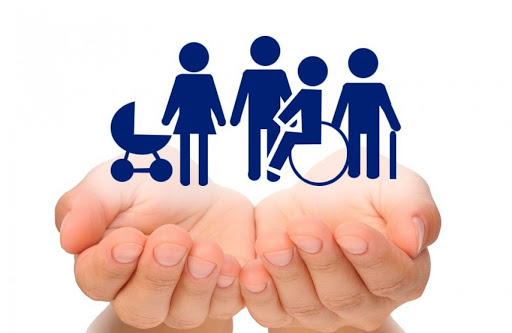 Складні життєві обставини (СЖО) - обставини, виявлені за результатами оцінки потреб, внаслідок яких сім’ї (особи) не можуть самостійно піклуватися про особисте/сімейне життя та брати участь у суспільному житті.
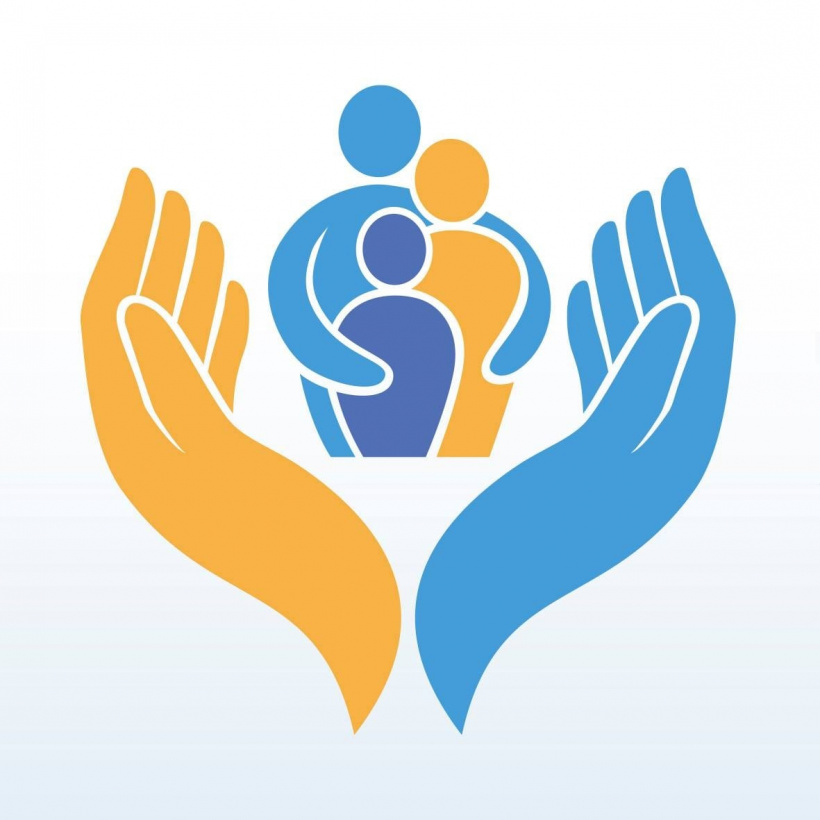 Основні дії та заходи, що становлять зміст соціальної послуги соціального супроводу передбачають:
Соціальна послуга надається за місцем проживання (перебування) отримувача соціальної послуги або розташування суб’єкта, що надає соціальну послугу.
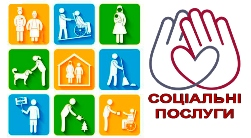 Тривалість надання соціальної послуги - не більше ніж шість місяців з дня прийняття рішення про надання такої послуги. У разі складного випадку тривалість надання соціальної послуги може бути продовжено до одного року.
Підставою для отримання соціальної послуги є рішення структурного підрозділу з питань соціального захисту населення районних, районних у містах Києві та Севастополі державних адміністрацій або органів місцевого самоврядування.
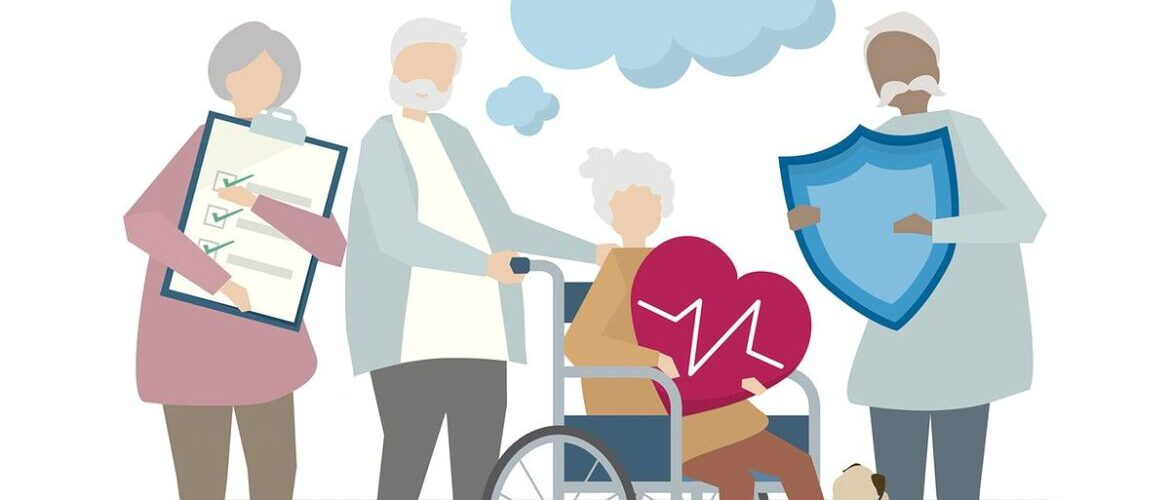 Послуга надається безоплатно за індивідуальним планом
Для отримання соціальних послуг за рахунок бюджетних коштів особа або її законний представник подає органу соціального захисту населення за місцем свого проживання/перебування заяву про надання соціальних послуг у письмовій або електронній формі.
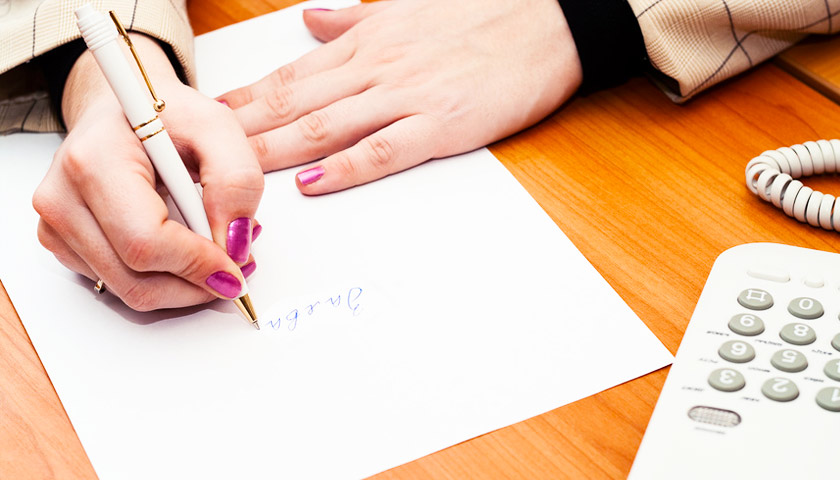 Впродовж 2019 року спеціалістами Запорізького Центру проведено оцінку потреб 3749 сімей (осіб), індивідуальними соціальними послугами охоплено 11683 мешканців міста. 
Під соціальним супроводом перебувало:
130 сімей (осіб), які опинилися у складних життєвих обставинах
235 сімей, у яких виховуються діти-сироти і діти, позбавлені батьківського піклування (прийомні сім’ї, дитячі будинки сімейного типу, сім’ї опікунів/піклувальників).
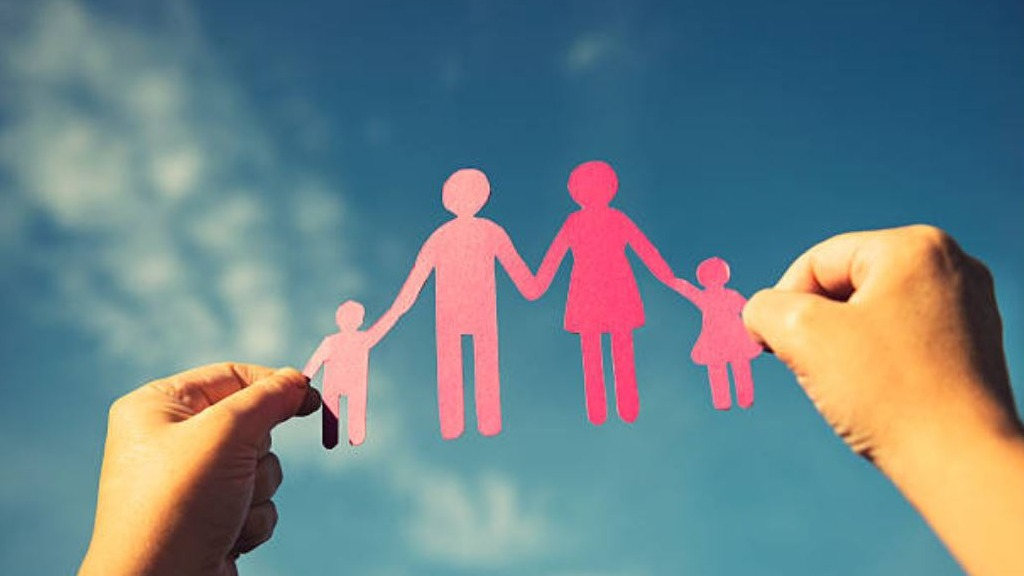 Отримання послуги соціальний супровід сімей/осіб, які опинилися у СЖО є добровільним, тому не всі сім’ї/особи, які є потенційними отримувачами, користуються нею фактично. Послуга надана у 12,96 % від тих, хто перебуває на обліку СЖО та 100% усім отримувачам, які подали на неї відповідну заяву. 
У порівнянні з 2019 роком надання послуги у 2020 зменшилось на 22%.
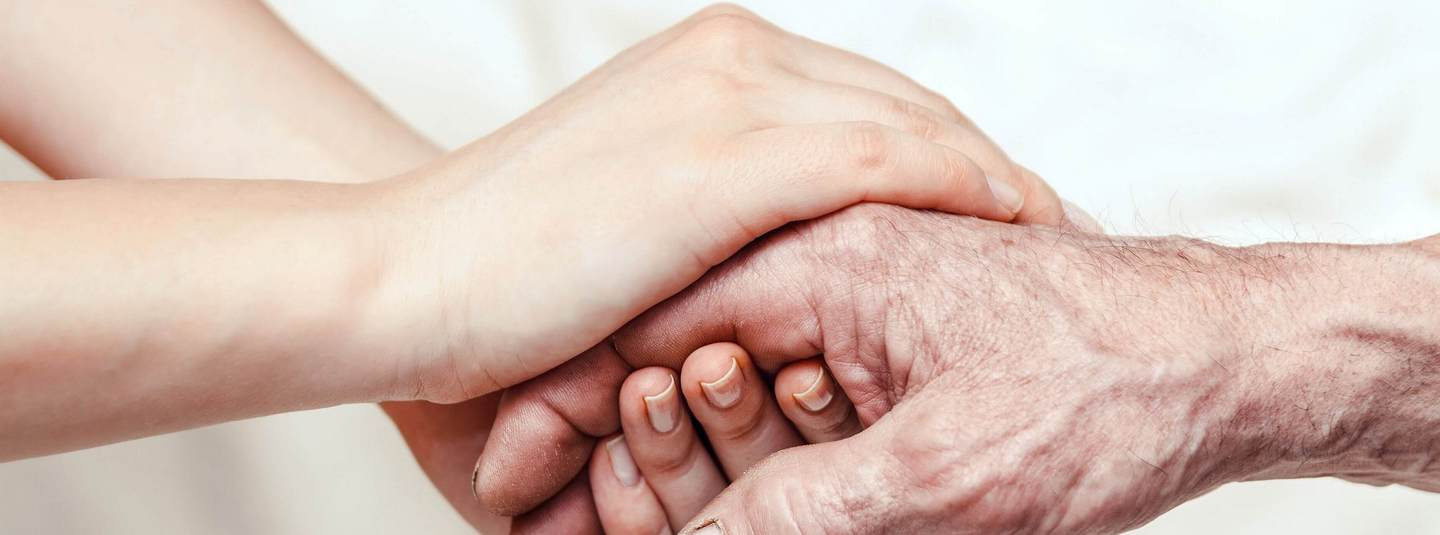 У 2020 року спеціалістами ЗМЦСССДМ спільно з суб’єктами соціальної роботи виявлено та проведено оцінку потреб щодо 3183 випадків. Складні життєві обставини підтверджено у 779 випадках, сім’ї/осіб взято на облік ЗМЦСССДМ. Індивідуальними соціальними послугами охоплено 9856 осіб.
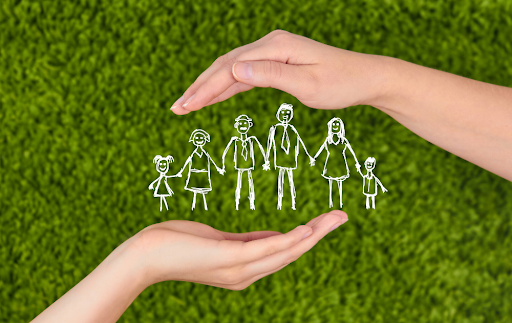 Література
Державний стандарт соціального супроводу сімей (осіб), які перебувають у складних життєвих обставинах (наказ Міністерства соціальної політики України 31.03.2016  № 318, зареєстрований в Міністерстві юстиції України 22.04.2016 № 621/28751)за посиланням